О работе педагогических коллективов учреждений образования по профилактике суицидального поведения несовершеннолетних
КЛОЧКОВА Е.И., начальник отдела воспитательной и социальной работы главного управления образования
СУИЦИДАЛЬНОЕ ПОВЕДЕНИЕ
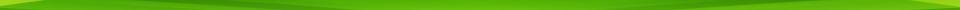 самостоятельный, добровольный, 
преднамеренный акт прекращения собственной жизни
СУИЦИД
несмертельное умышленное самоповреждение, которое нацелено на достижение желаемых субъектом изменений за счет физических последствий
ПАРАСУИЦИД
САМОПОВРЕЖДАЮЩЕЕ ПОВЕДЕНИЕ
это нанесение себе повреждений с целью справиться с тяжелыми переживаниями, болезненными воспоминаниями, ситуациями, которые трудно пережить, и невозможностью контролировать свою жизнь
2
4
8
34
28
2
2
22
44
ЦИФРОВЫЕ ДАННЫЕ
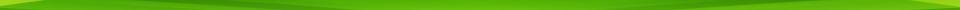 2021
2018
2020
2019
Суициды
Парасуициды, 
самоповреждающее поведение
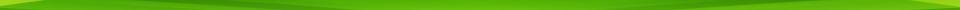 3
НОРМАТИВНО-ПРАВОВОЕ РЕГУЛИРОВАНИЕ
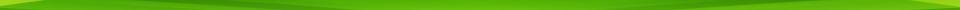 Кодекс  РБ об образовании;
	Закон РБ от 01.07.2010 «Об оказании психологической помощи»;
	Постановление СМ РБ от 14.01.2011 № 45 «О некоторых вопросах оказания психологической помощи»; 
	Постановление СМ РБ от 14.03.2016 № 200 «Об утверждении Государственной программы «Здоровье народа и демографическая безопасность» Республики Беларусь на 2016 - 2020 годы»;
	Постановление СМ РБ от 25.10.2016 № 871 «О мерах по реализации Закона Республики Беларусь от 11.05.2016 «О внесении изменений и дополнений в некоторые Законы Республики Беларусь»;
	Постановление МЗ РБ и МО РБ от 30.07.2012 № 115/89 «Об утверждении Инструкции о порядке и условиях применения методов и методик оказания психологической помощи»;
	Комплекс мер по профилактике суицидального поведения населения РБ  на 2015 - 2019 годы, утвержденным МЗ РБ 07.04.2015;
	Постановление МО РБ от 25.07.2011 № 116 «Положение о социально-педагогической и психологической службе учреждения образования»;
	Постановление МО РБ от 15.07.2015 № 82 «Об утверждении Концепции непрерывного воспитания детей и учащейся молодежи»;
	Постановление МЗ РБ, МО РБ и МВД РБ 15.01.2019 № 7/5/13 «Об утверждении инструкции о порядке действий работников учреждений образования, здравоохранения и сотрудников органов внутренних дел при выявлении факторов риска суицидальных действий у несовершеннолетних»; 	Инструктивно-методическое письмо «Особенности организации социальной, воспитательной и идеологической работы в учреждениях общего среднего образования в 2017/2018 учебном году»
4
ПРИЧИНЫ СУИЦИДАЛЬНЫХ ПРОЯВЛЕНИЙ
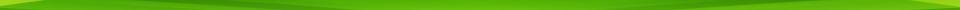 5
ПРИЧИНЫ СУИЦИДАЛЬНЫХ ПРОЯВЛЕНИЙ
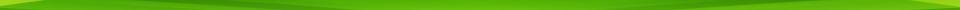 6
ВИДЫ ПРОФИЛАКТИКИ
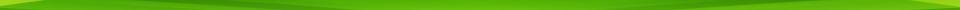 ПЕРВИЧНАЯ
(общая)
на воспитание позитивно ориентированной личности, формирование культуры здорового образа жизни, ценностных ориентаций, укрепление психического здоровья подростков, формирование навыков конструктивного взаимодействия с окружающими, развитие коммуникативных способностей
направлена на выявление факторов риска, провоцирующих суицидальные наклонности, на своевременное выявление учащихся, имеющих измененное психоэмоциональное состояние, склонных к суицидоопасному поведению
ВТОРИЧНАЯ
ТРЕТИЧНАЯ
направлена на снижение последствий и уменьшение вероятности парасуицида, включает в себя социально-педагогическую поддержку и психологическую помощь суициденту и его социальному окружению
7
ШКОЛЬНЫЕ СЛУЖБЫ МЕДИАЦИИ
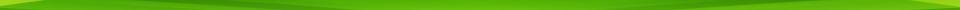 2020 г.
125
2021 г.
70
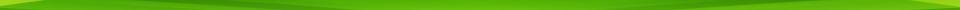 195  педагогов
173 службы медиации
Ветковский, Наровлянский  –   нет;
Петриковский – 1;
Брагинский,  Б-Кошелевский,  Октябрьский – 2;
Жлобинский,  Лоевский,  Мозырский -3
8
ЗАДАЧИ
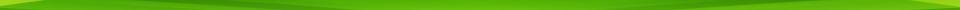 Создание позитивного социально-психологического климата в учреждении образования
Качественное проведение комплексной психодиагностики 
и работа по ее результату
Регулярное проведение информационной работы с педагогическим коллективом и законными представителями
Своевременное оказание индивидуальной социально-педагогической поддержки и психологической помощи обучающимся, имеющим трудности в социализации, в общении со сверстниками, конфликтные взаимоотношения с родителями и т.д.
9
О работе педагогических коллективов учреждений образования по профилактике суицидального поведения несовершеннолетних
КЛОЧКОВА Е.И., начальник отдела воспитательной и социальной работы главного управления образования
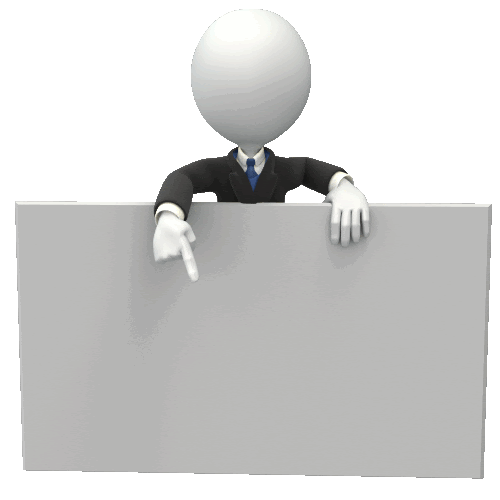 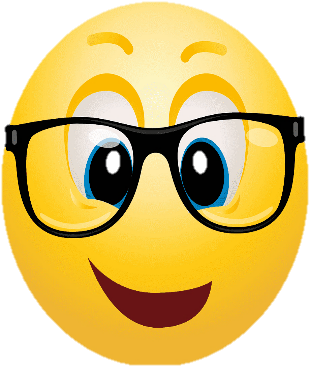 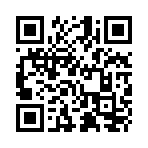 11